I can communicate my feelings.
I can talk about positive things about me
I recognise when I have positive emotions, and when I feel sad or worried.
I can reflect on my relationships with others and how they impact on my emotional wellbeing.
I know who or where I can go to for support or if I have a worry or a question.
When I feel sad or worried
rshp.scot
Feelings check-in
When I woke up this morning, I felt…

Just before coming into school, I felt…

Right now, I feel…
rshp.scot
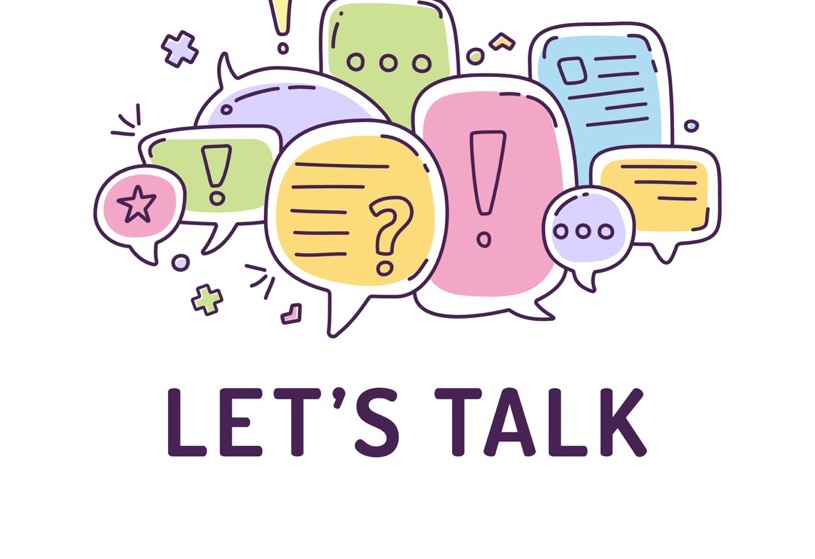 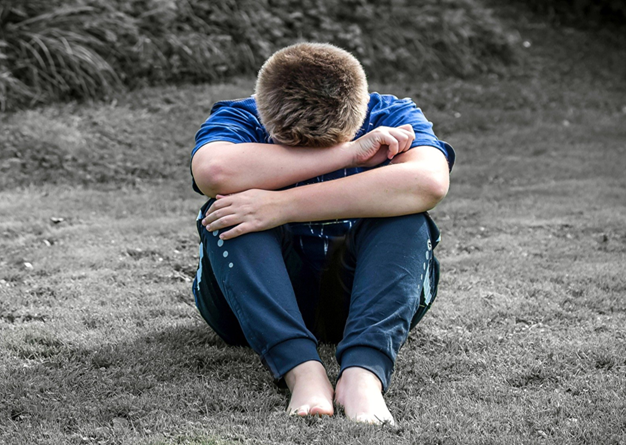 When someone feels sad what can they do?

When someone feels worried what can they do?
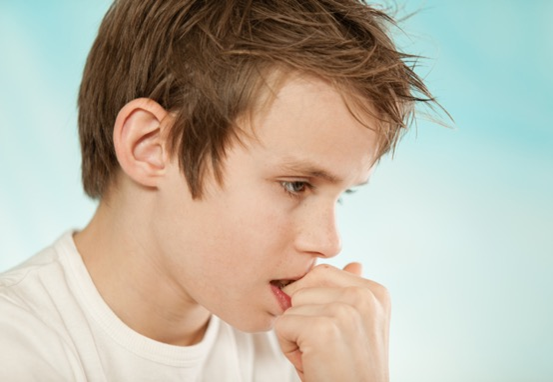 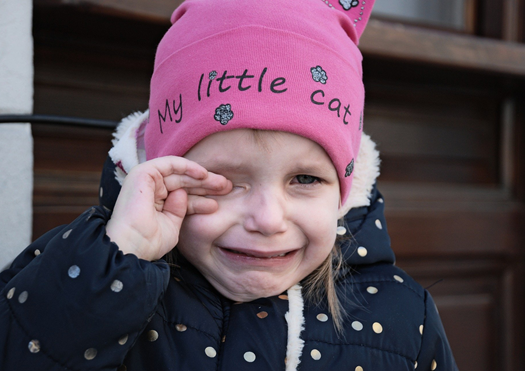 rshp.scot
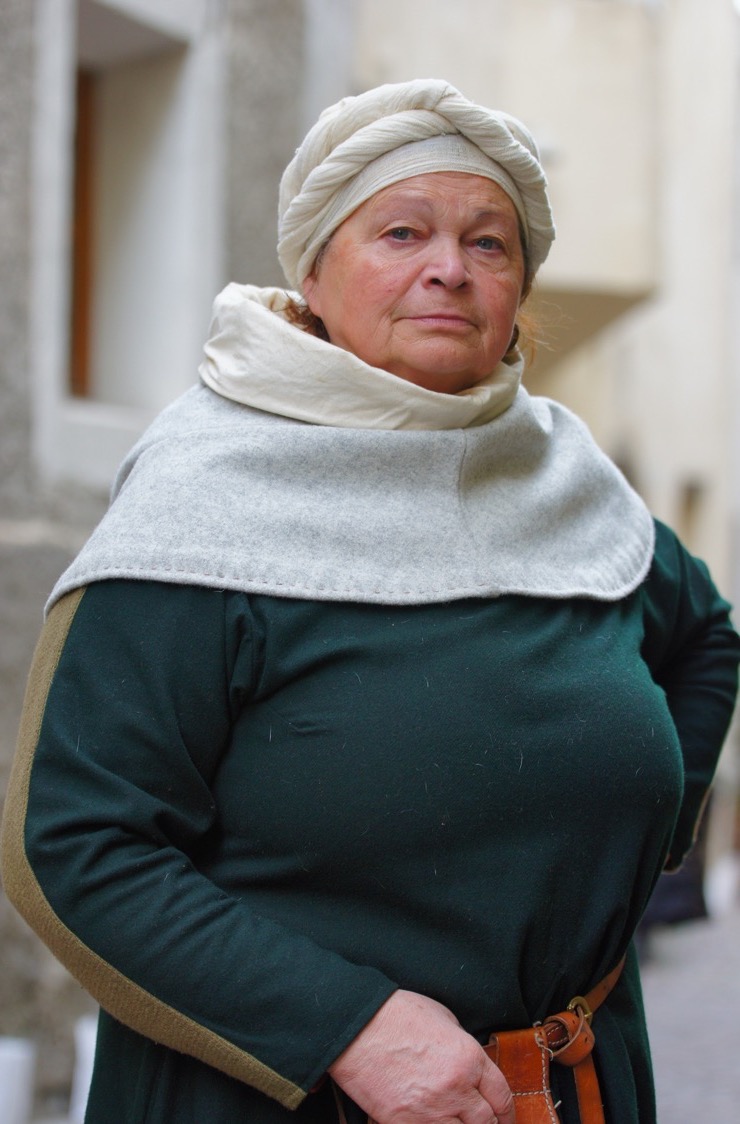 Old Wormwart’s cure for worrying
rshp.scot
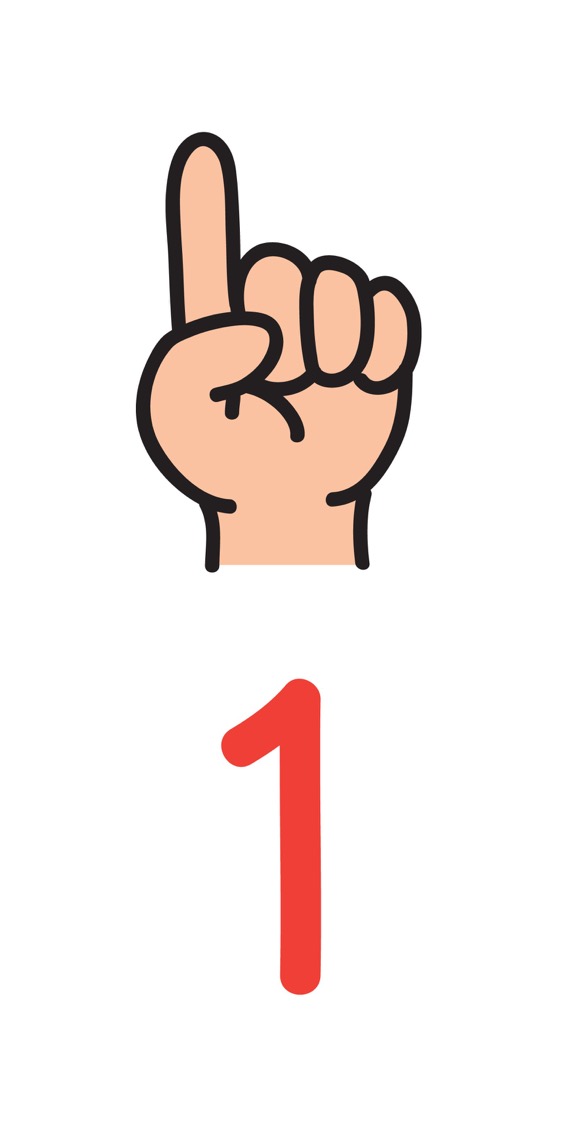 Things to remember

Managing our feelings, our emotions, is one of the most important life skills a person can develop.
rshp.scot
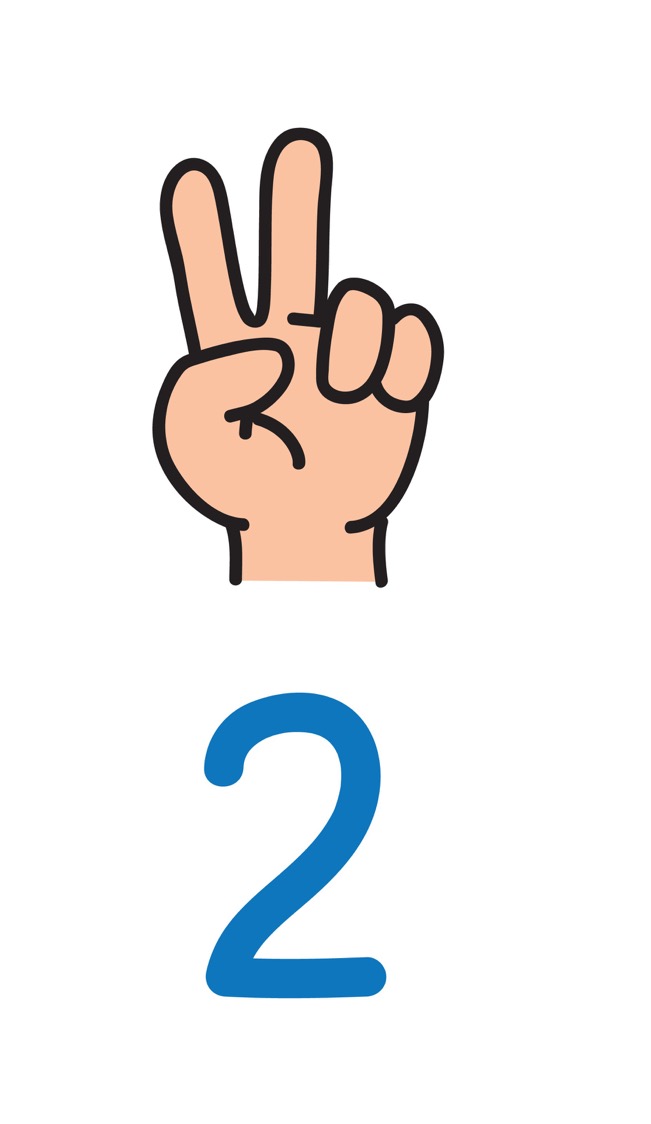 Things to remember

Notice how you feel. Pay attention to how strong the feeling is. If a feeling feels too big then it’s time to share with someone.
rshp.scot
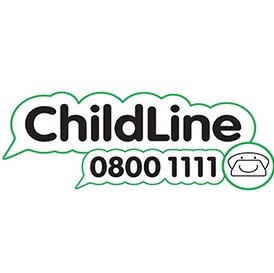 If you feel sad or worried talking to another person will help. 

ChildLine is always there for you - online or phone 0800 1111
rshp.scot